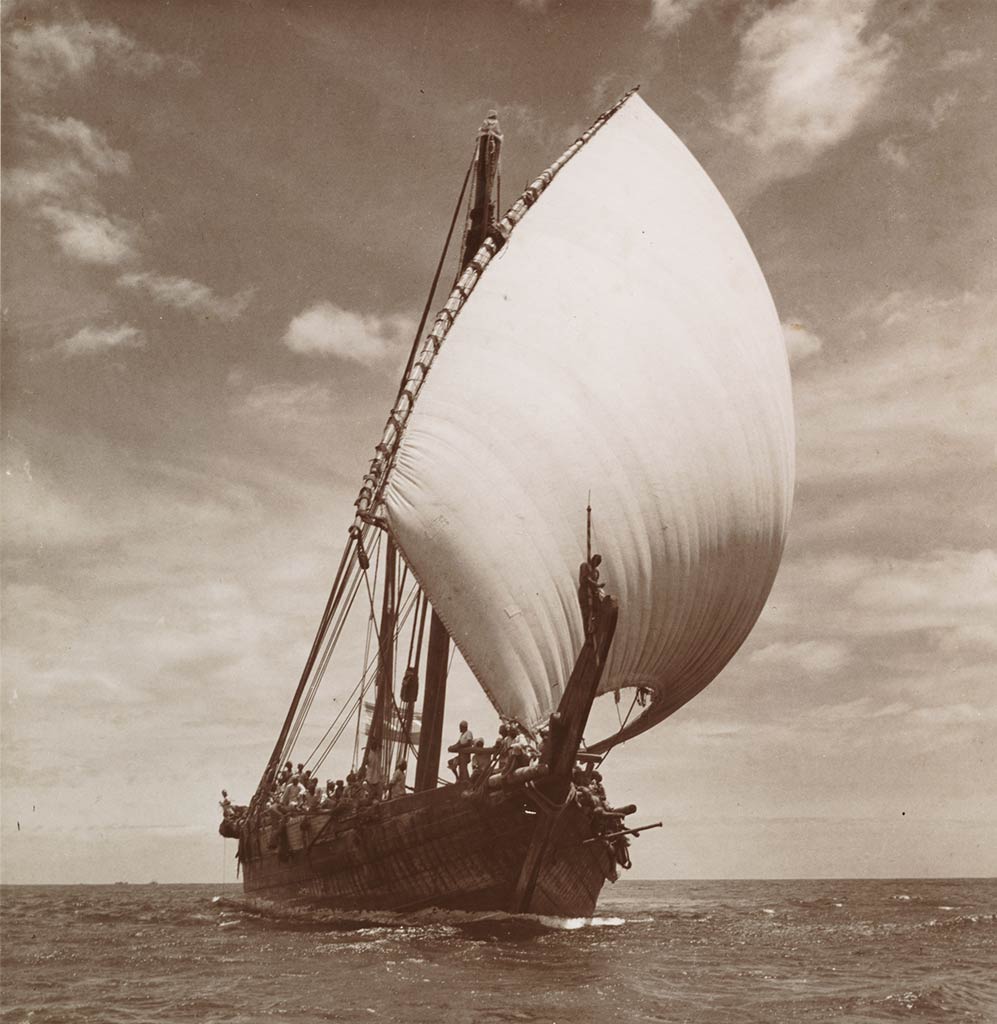 THE  BELITUNG  SHIPWRECK
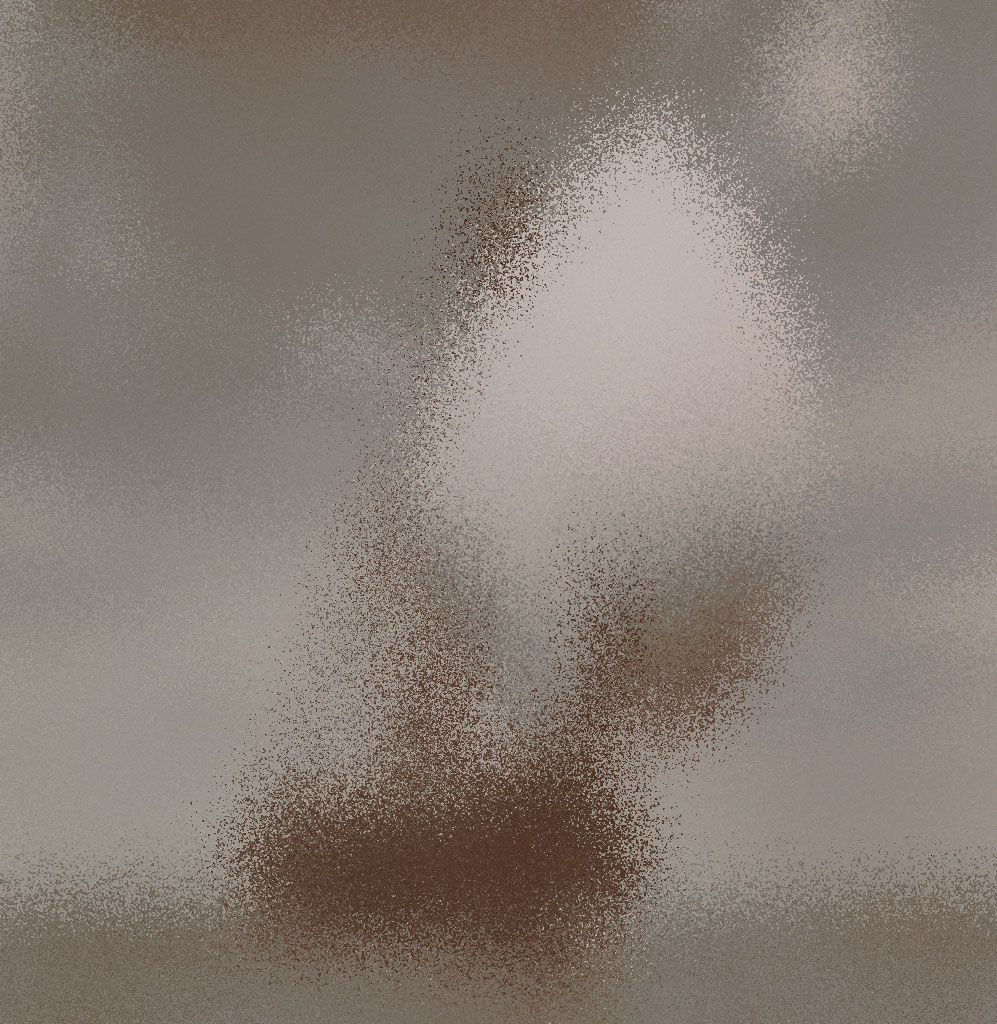 Sometime
around the year 825,
a cargo ship sank
near Belitung Island.

That is about halfway
between the Spice Islands
and the Strait of Malacca.
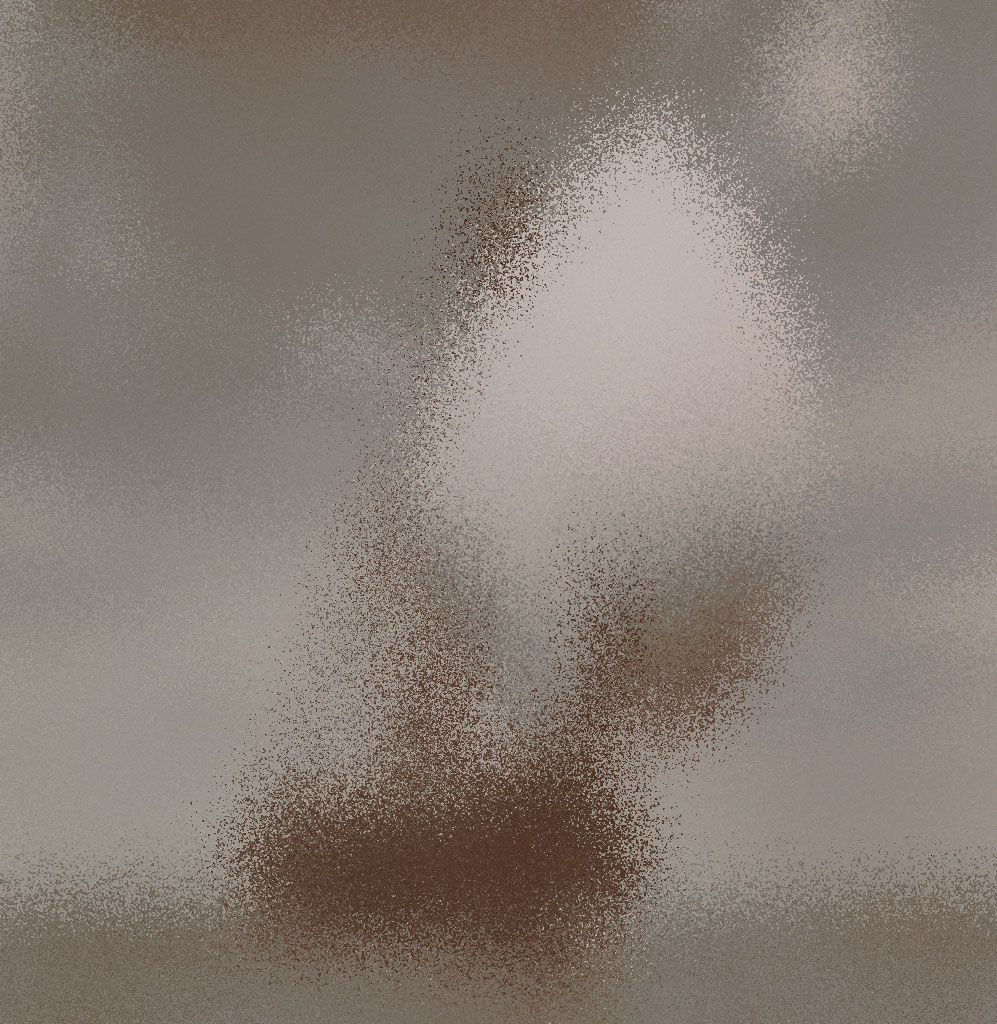 Sometime
around the year 825,
a cargo ship sank
near Belitung Island.

That is roughly halfway
between the Spice Islands
and the Strait of Malacca.
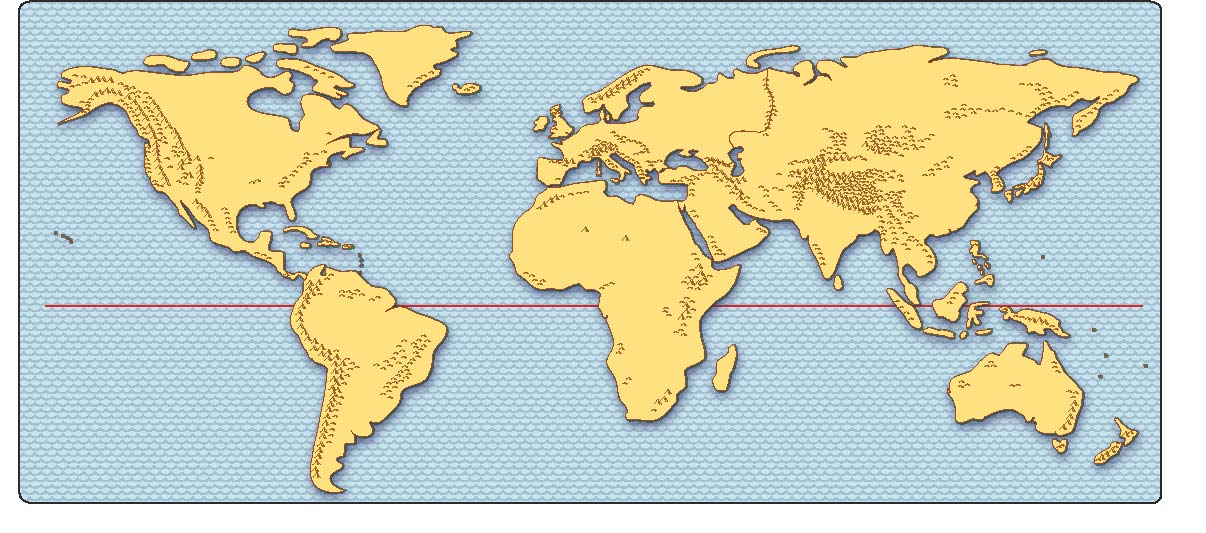 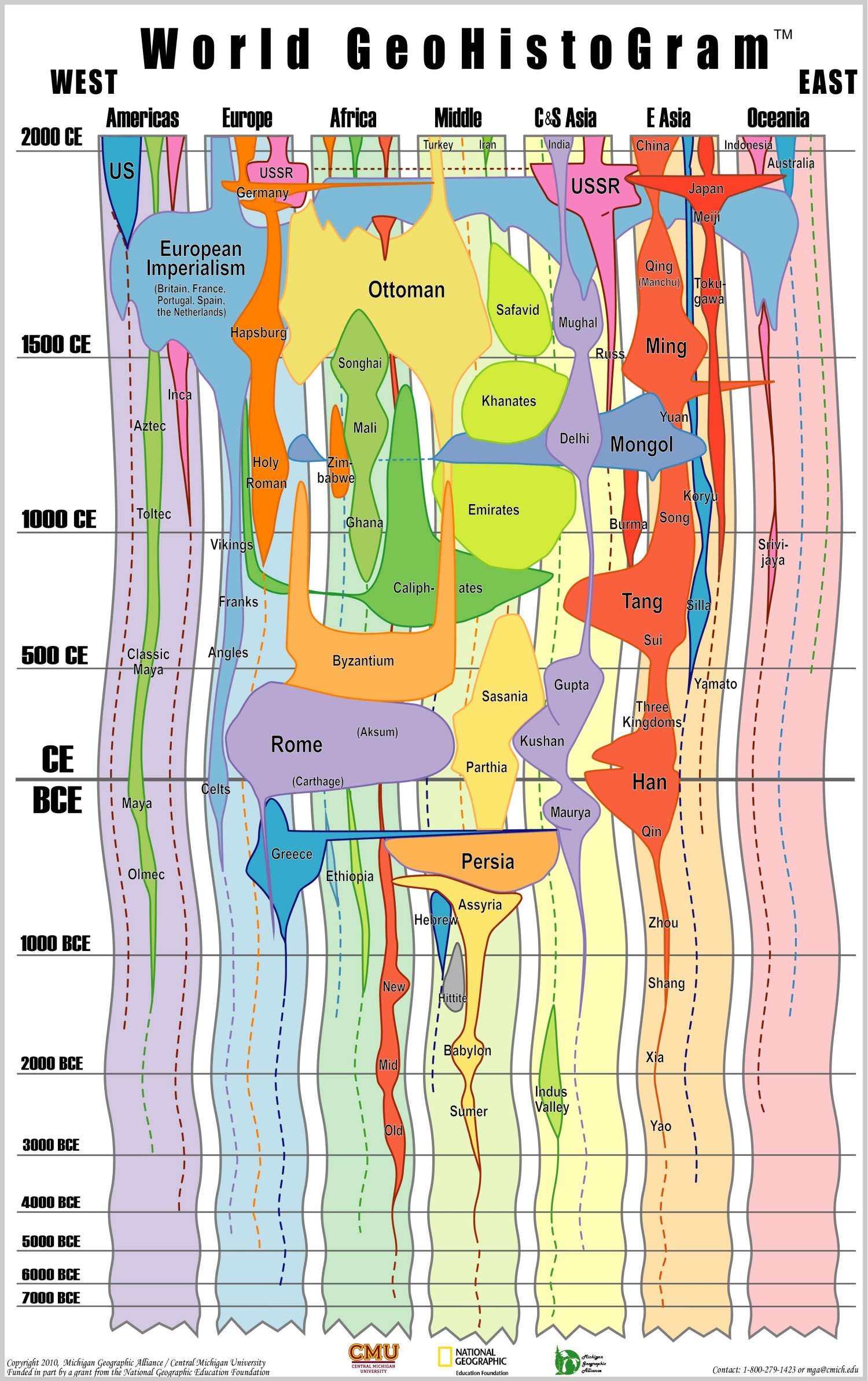 Sometime
around the year 825,
a cargo ship sank
near Belitung Island.

That is roughly halfway
between the Spice Islands
and the Strait of Malacca.
Tang Dynasty
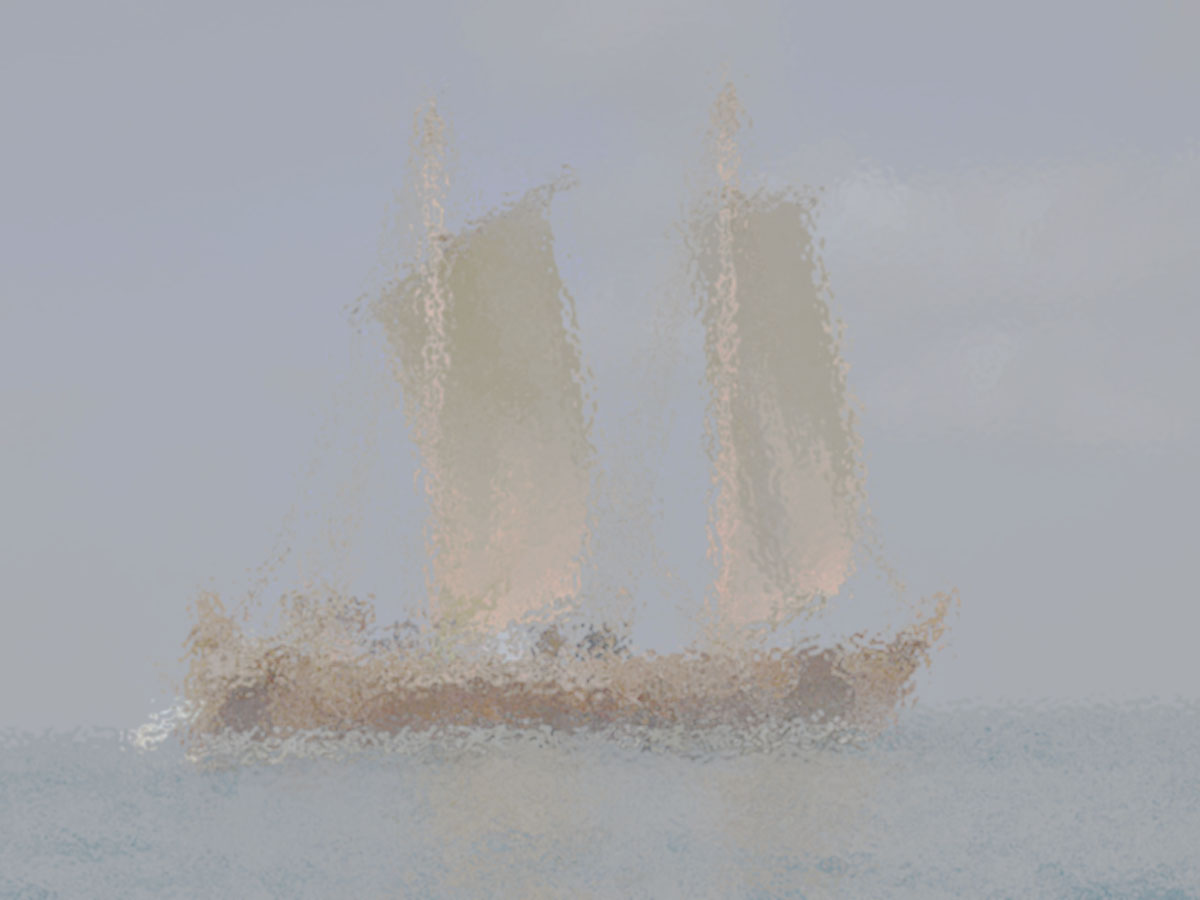 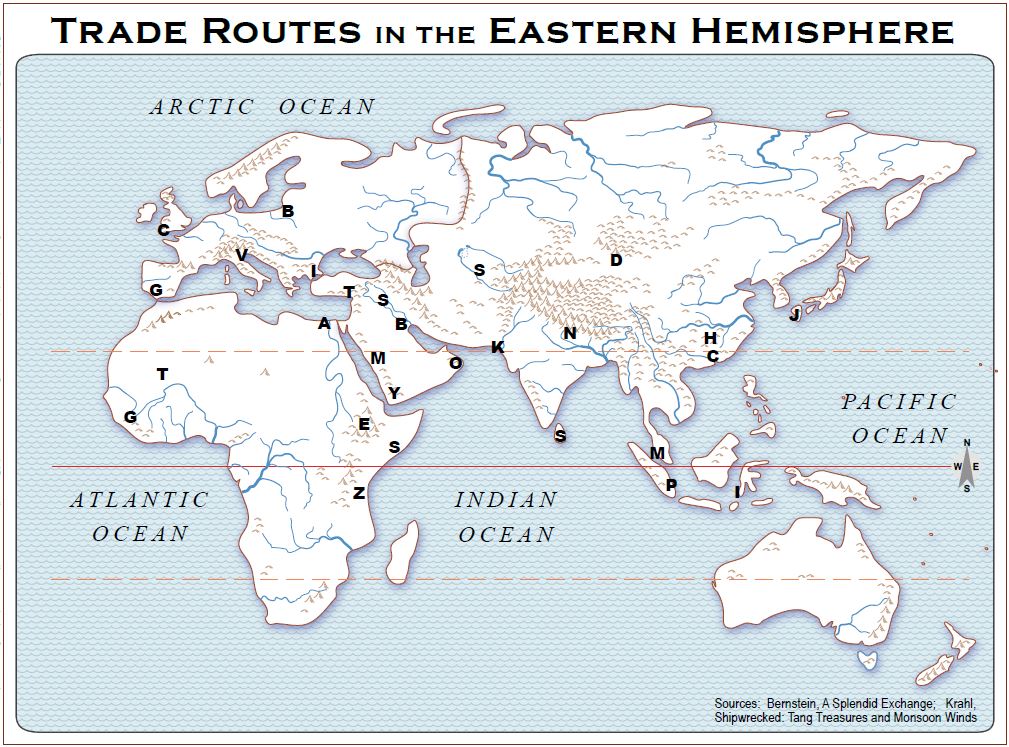 Shipwrecked:
Tang Treasures
and Monsoon Winds
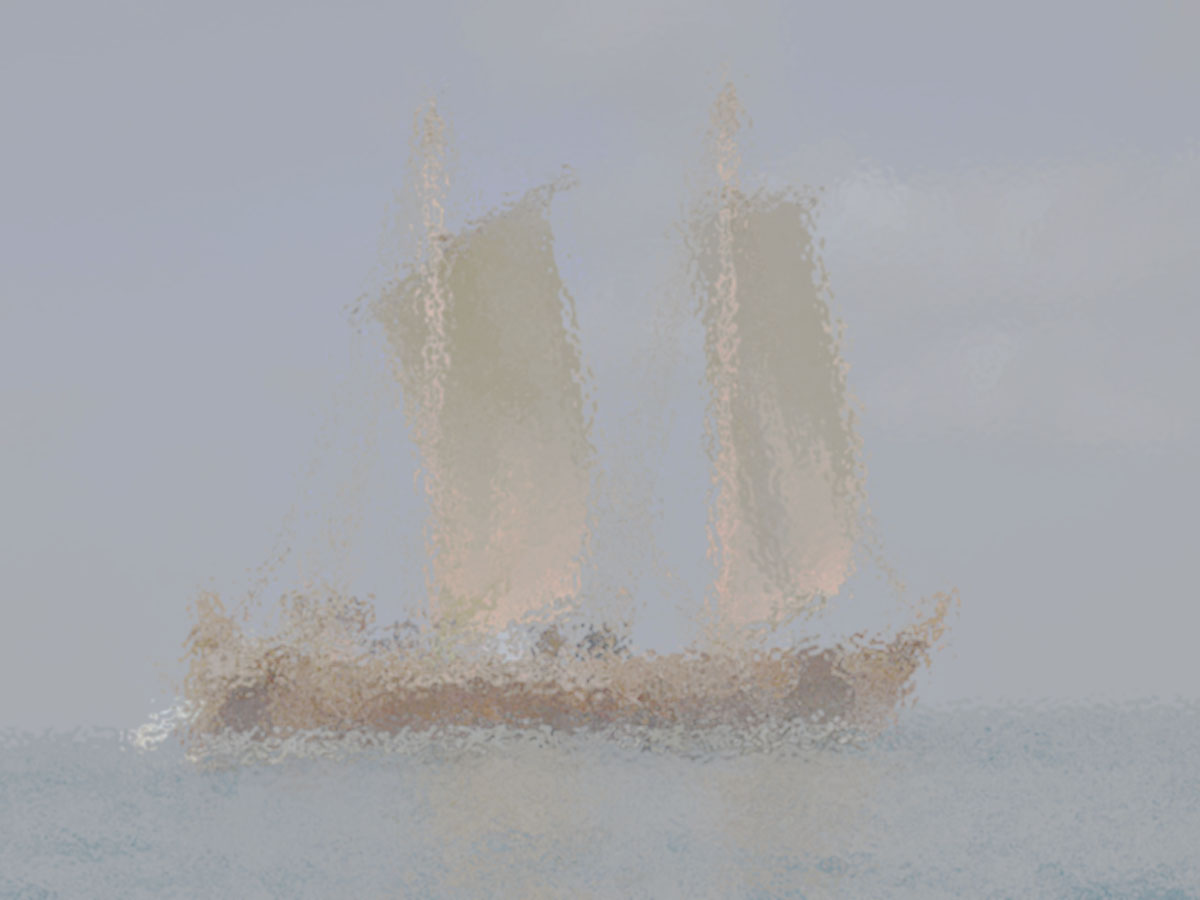 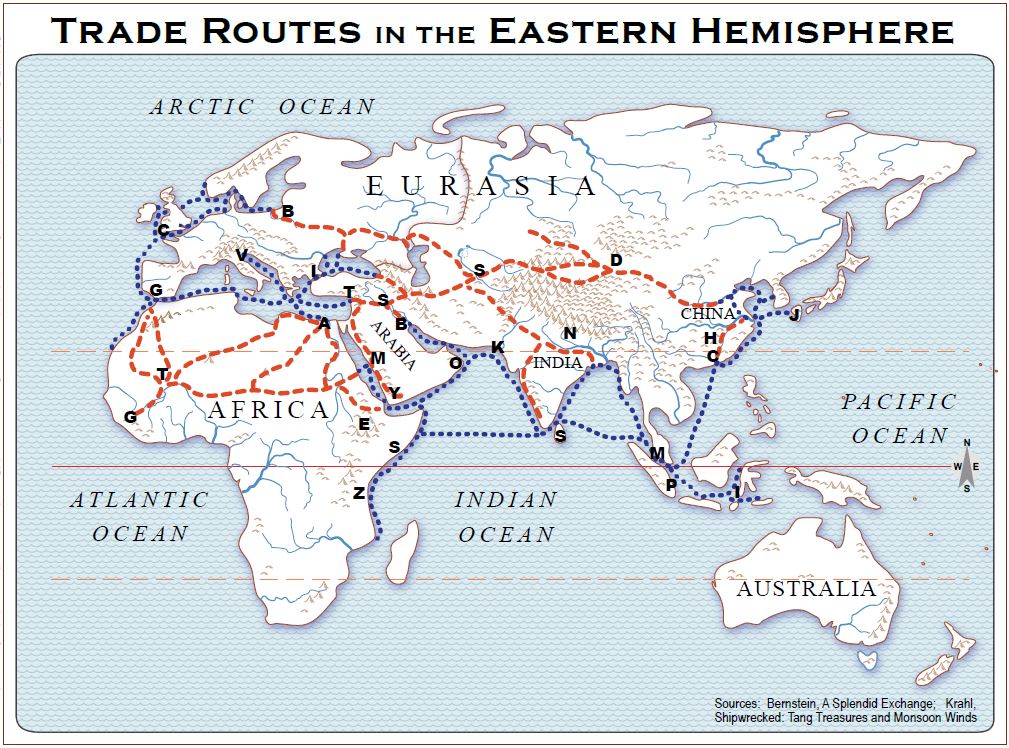 Shipwrecked:
Tang Treasures
and Monsoon Winds
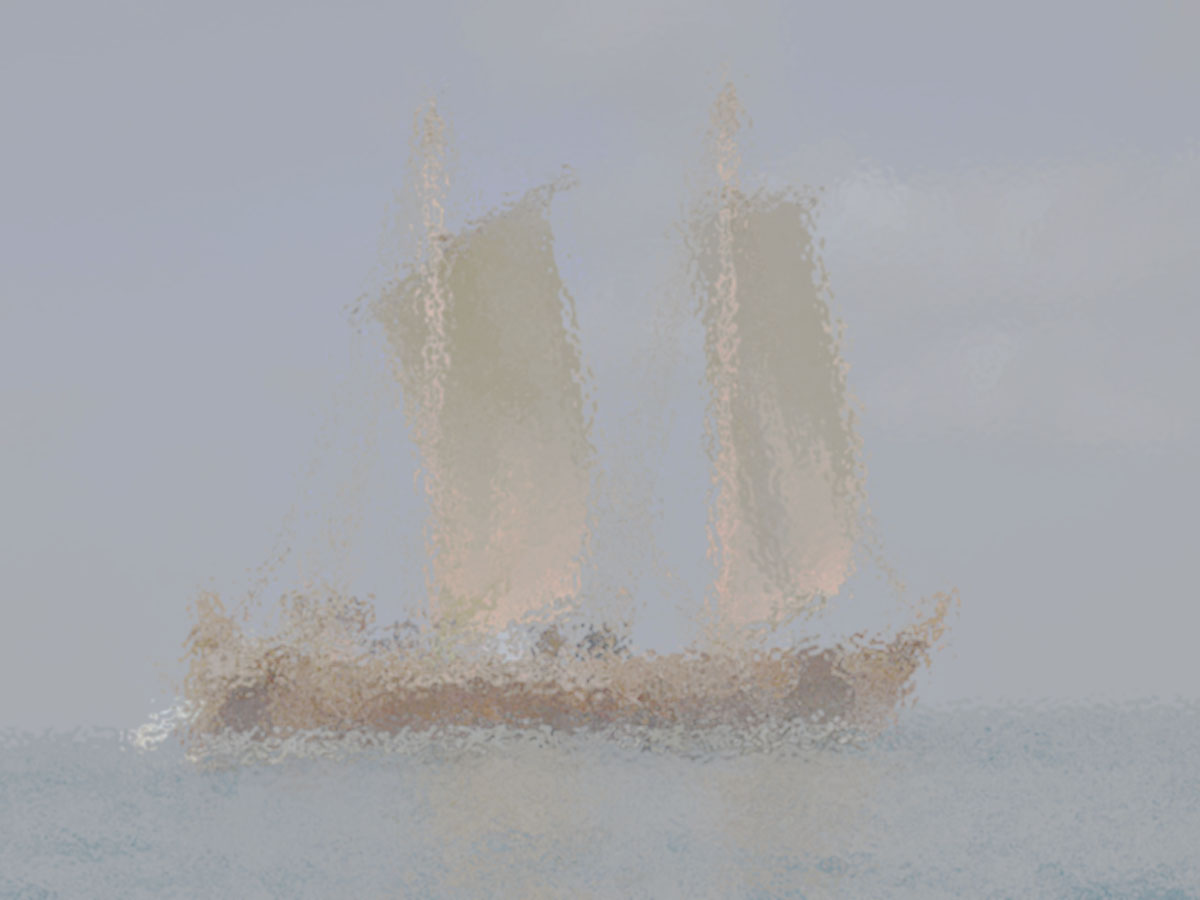 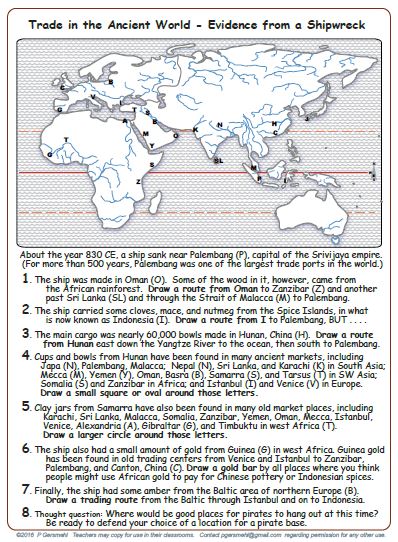 You have
an activity map
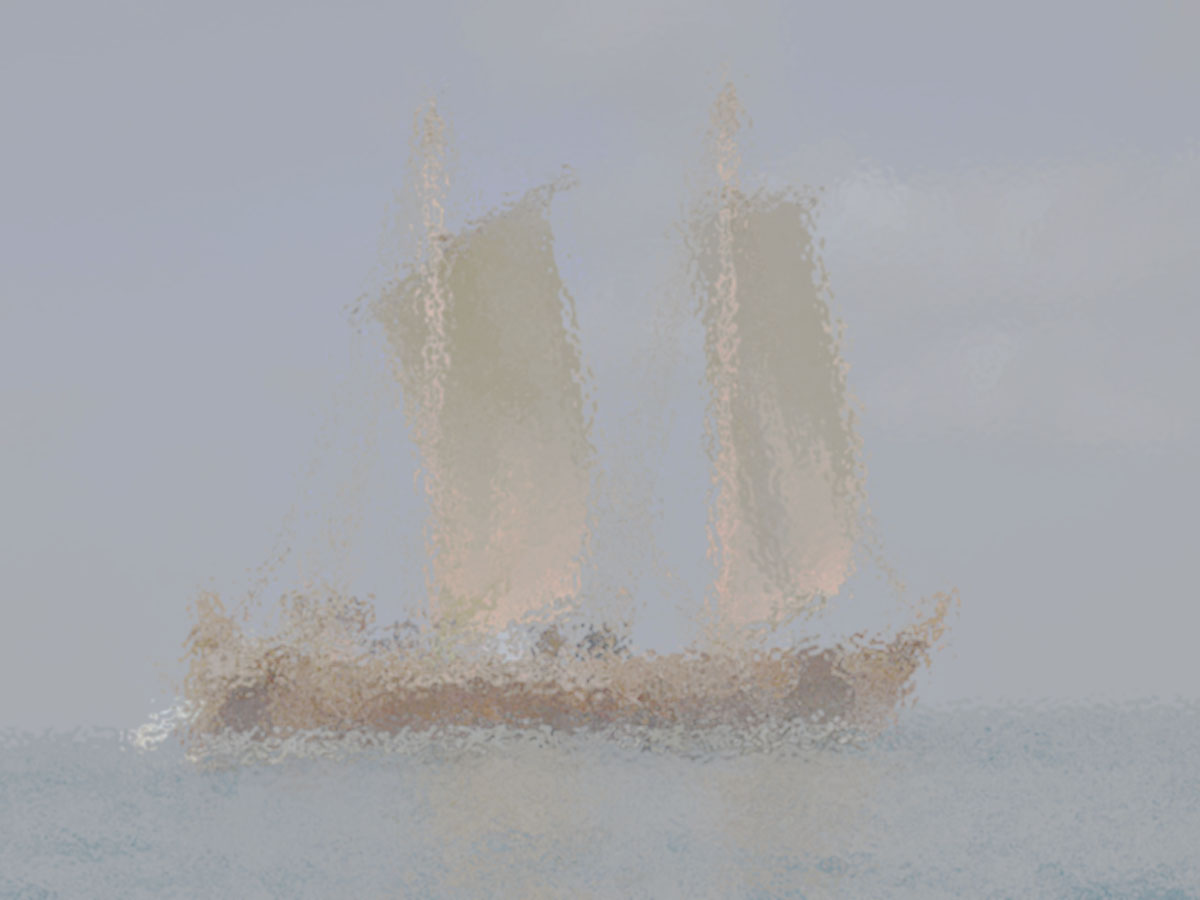 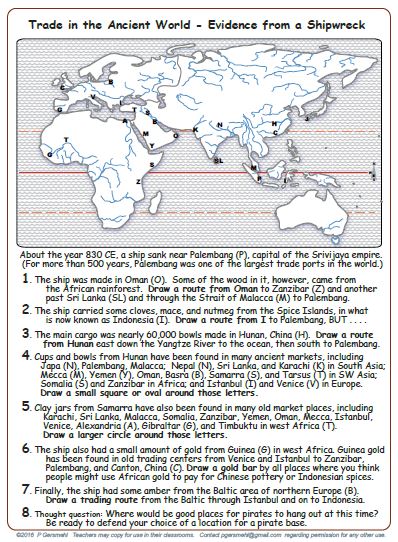 Group X – Q4
Group Y – Q5
Group Z – Q6
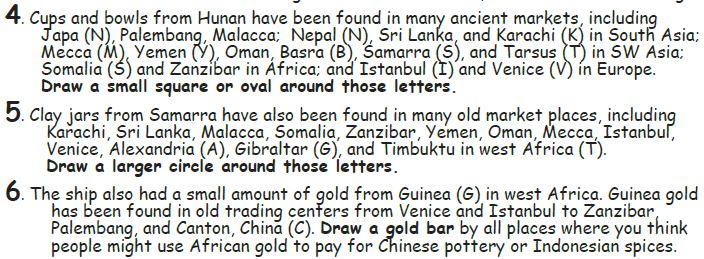 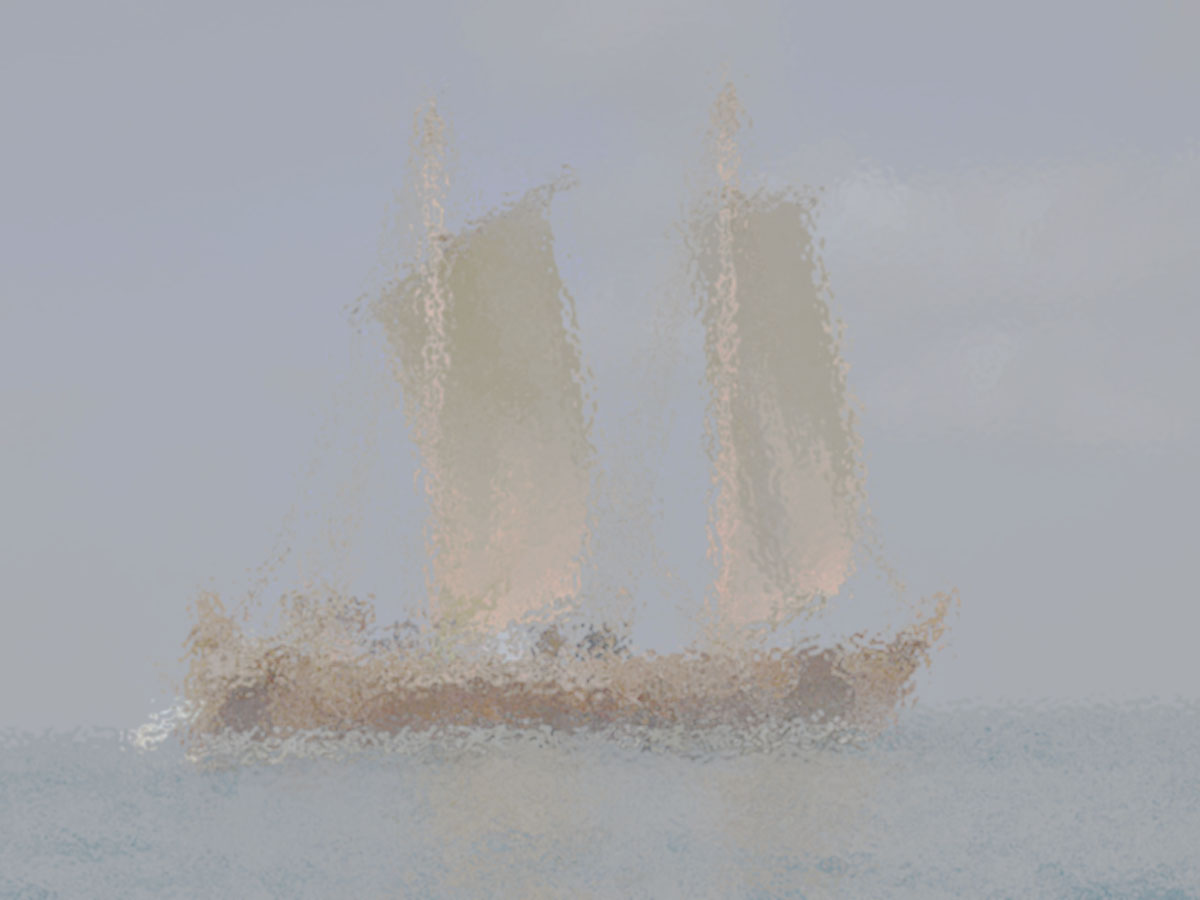 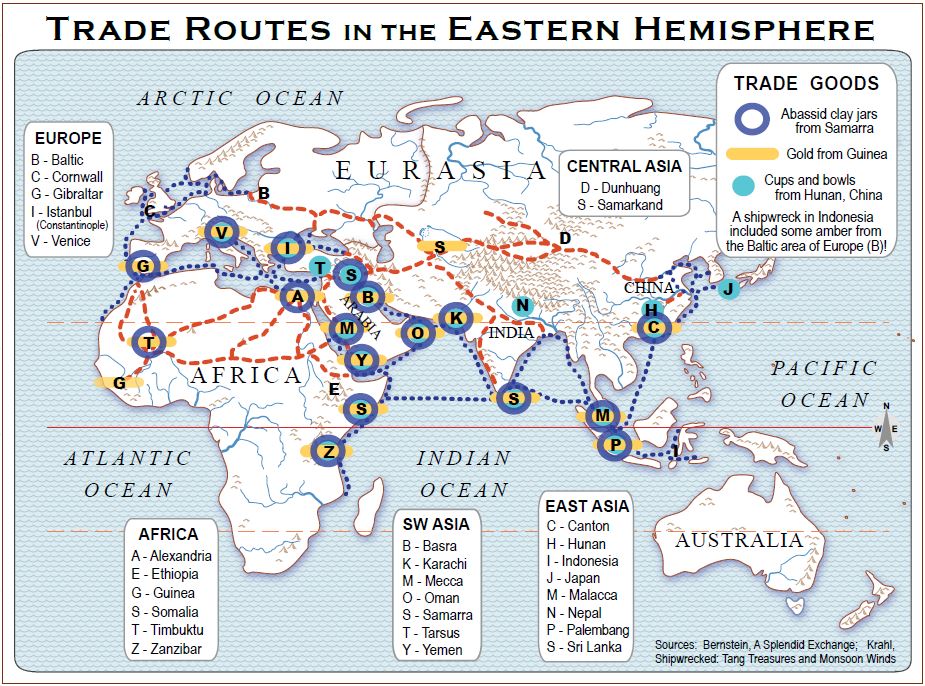 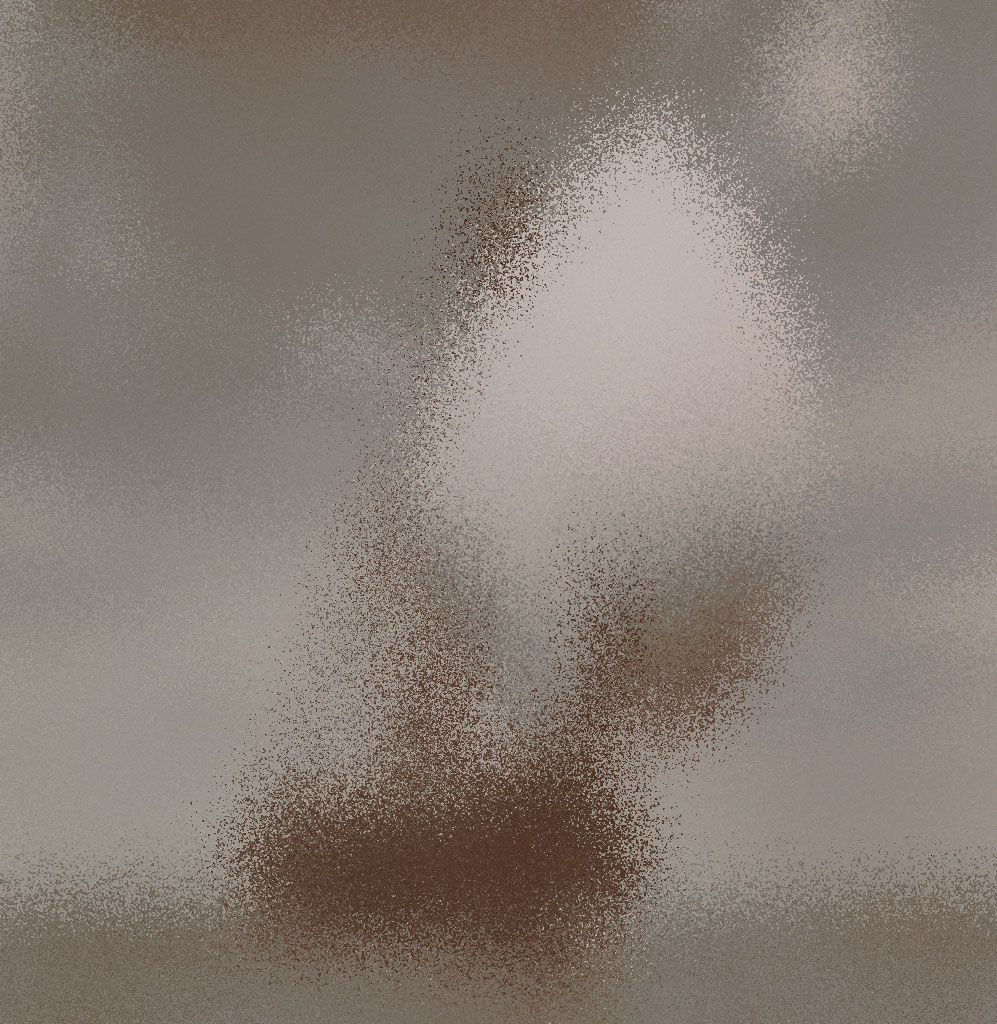 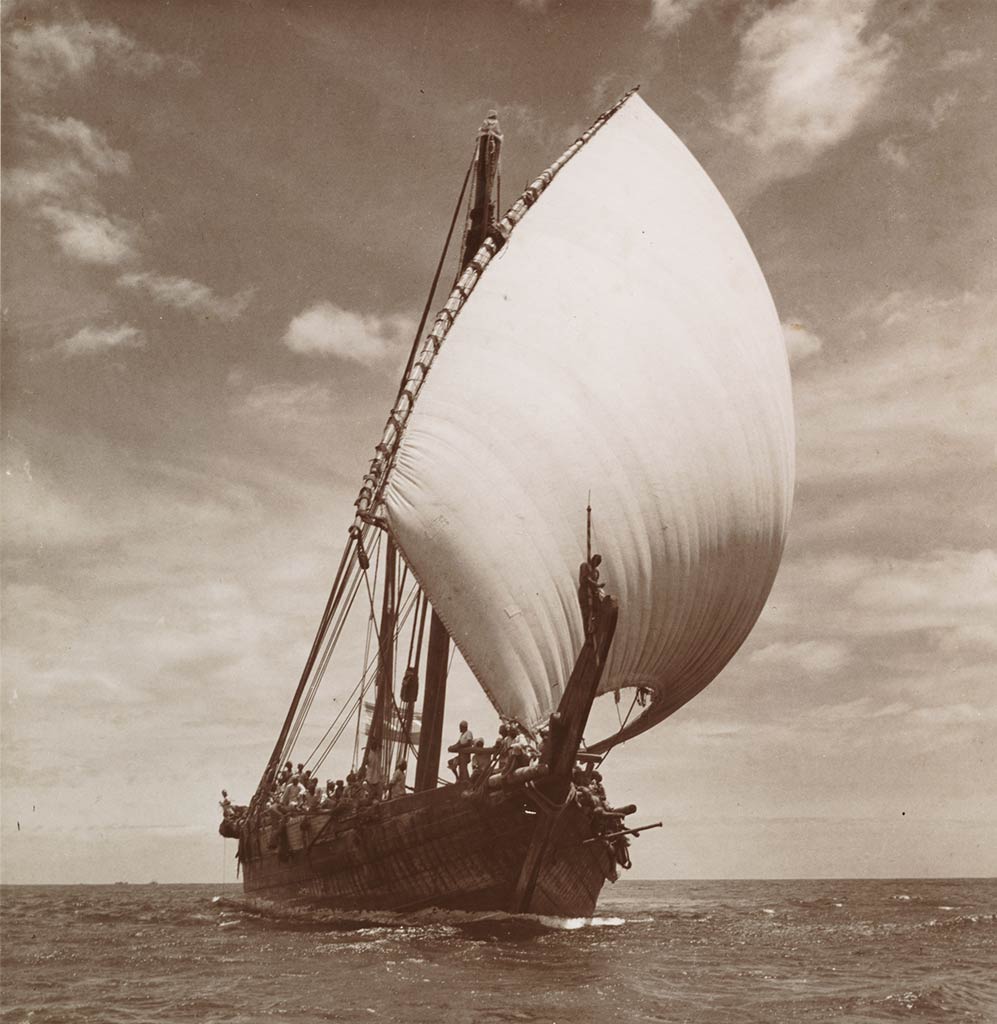 Shipwrecked:

Tang Treasures
and Monsoon Winds